第五章    透镜及其应用
第2节   生活中的透镜
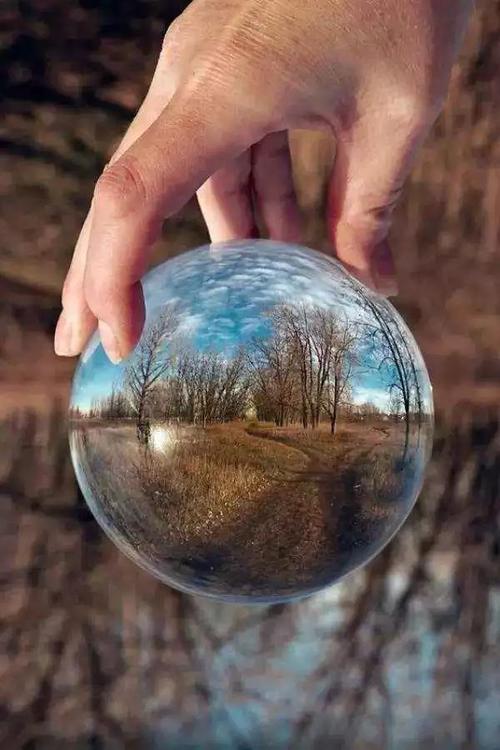 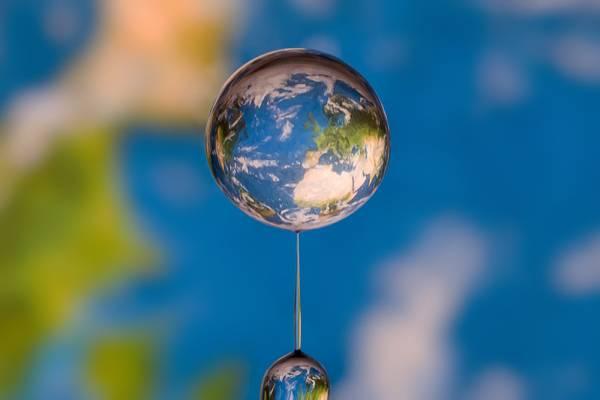 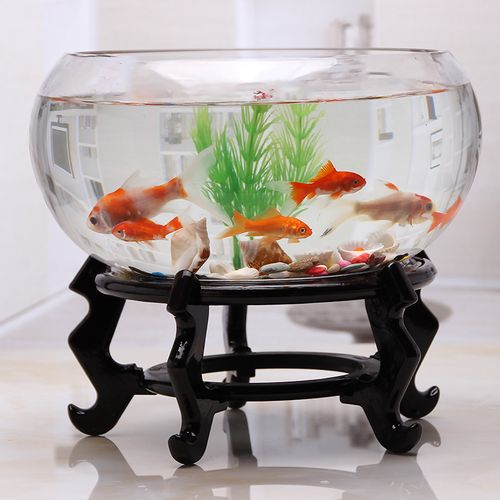 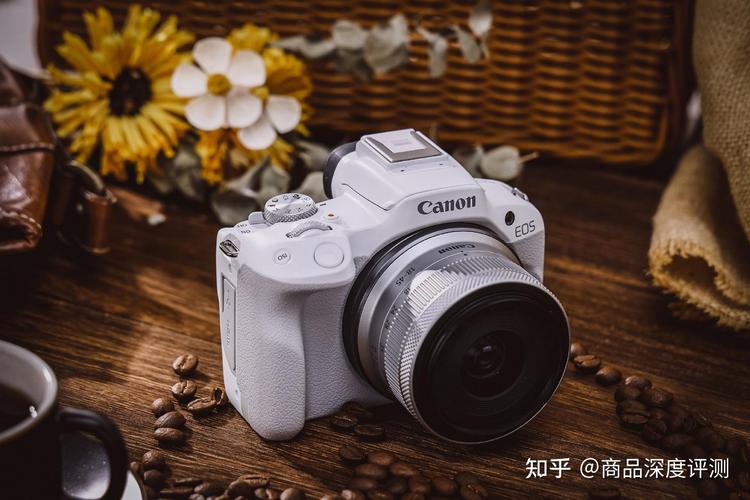 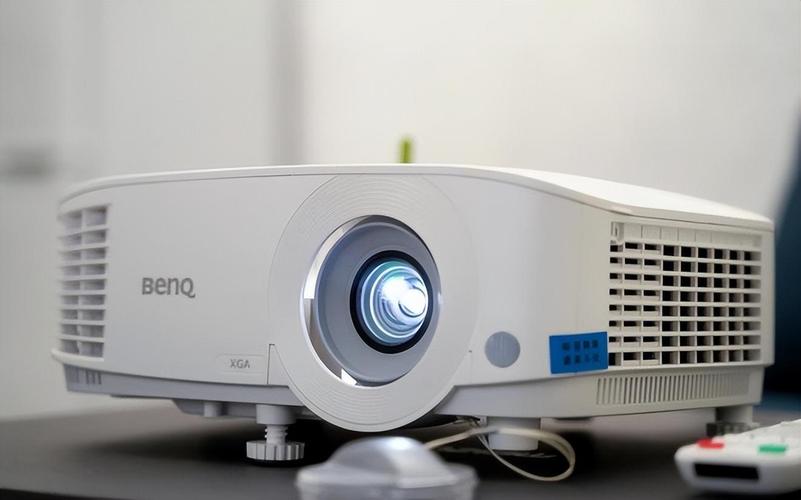 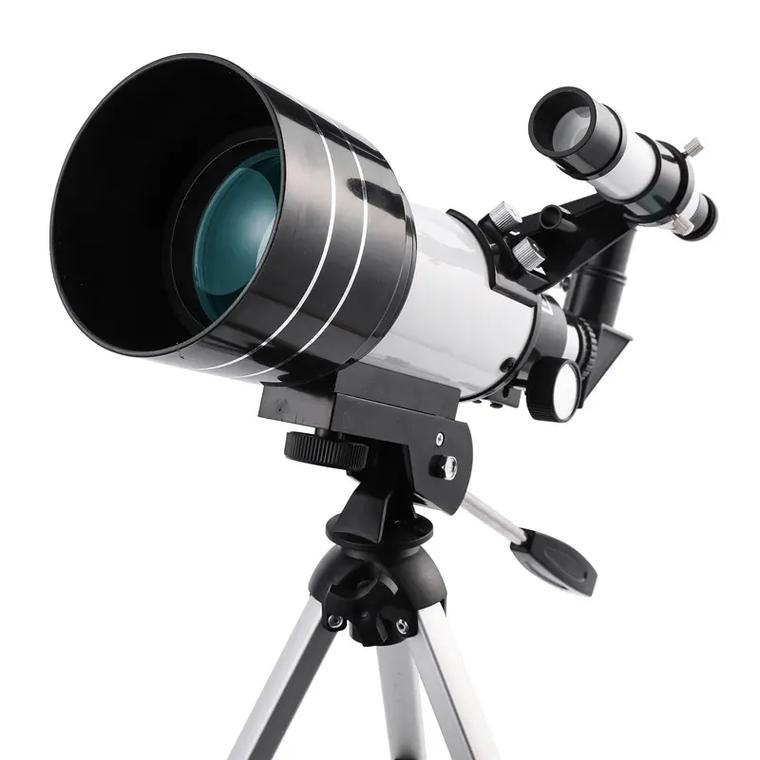 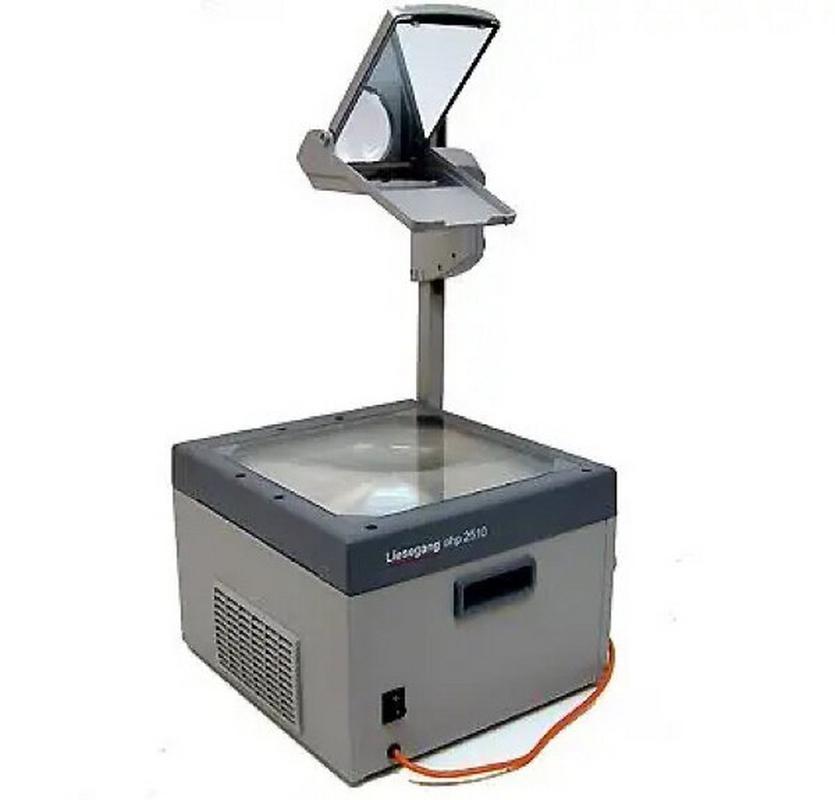 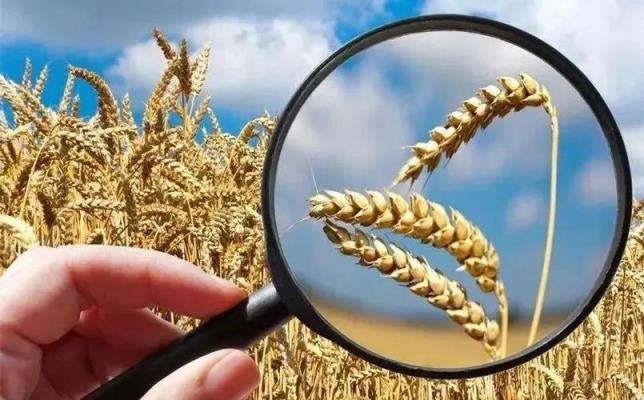 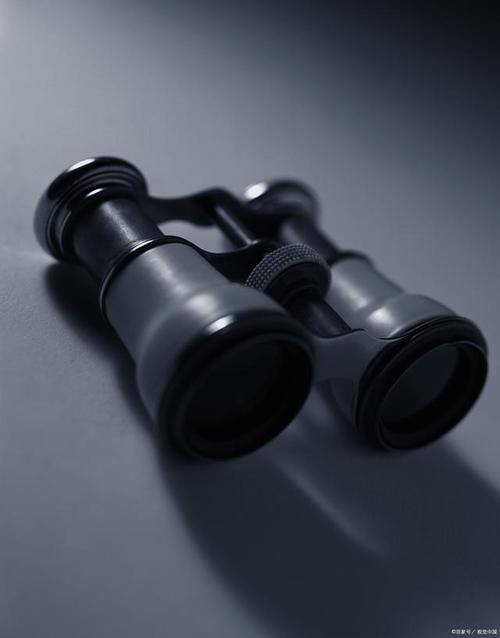 一、放大镜
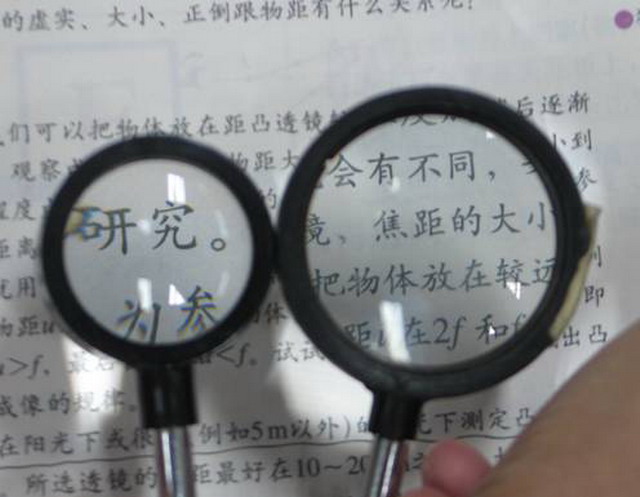 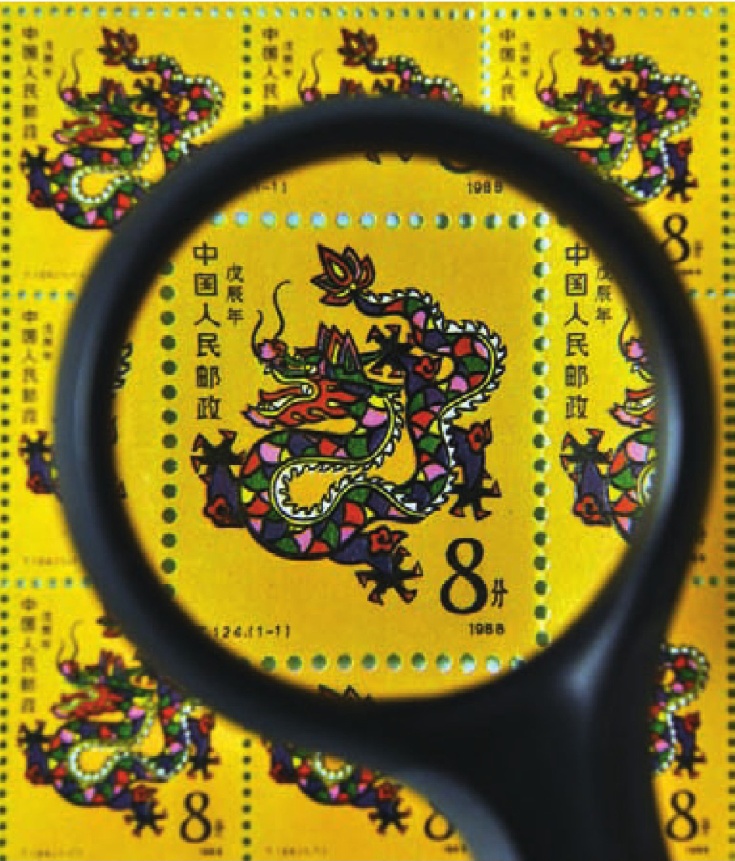 特点：1．放大镜成正立放大的虚像。
              2．像与物体位于凸透镜的同侧。
一、放大镜
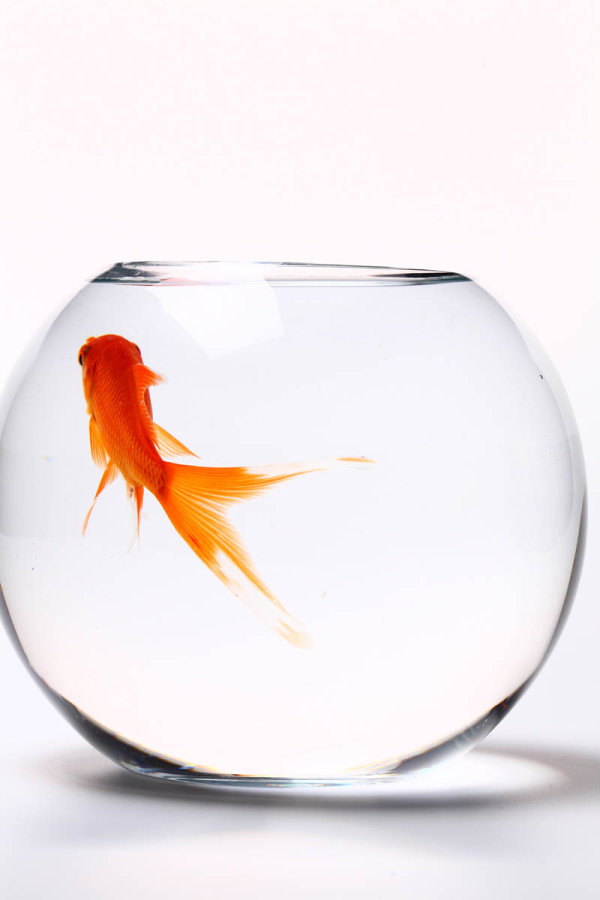 特点：1．放大镜成正立放大的虚像。
              2．像与物体位于凸透镜的同侧。
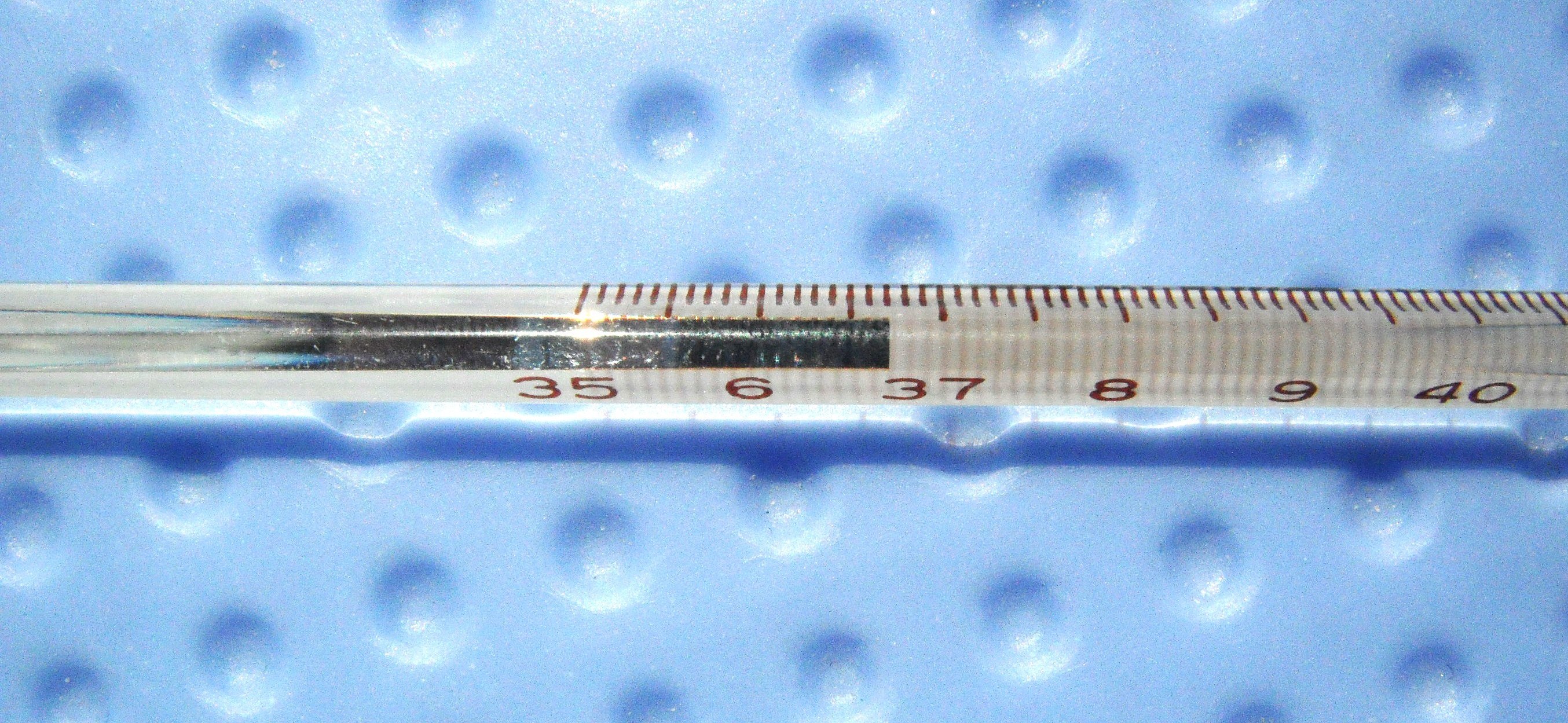 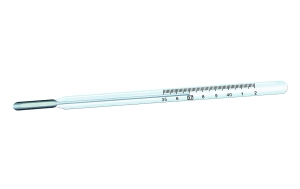 一、放大镜
凸透镜
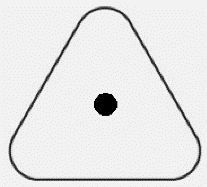 水银柱
特点：1．放大镜成正立放大的虚像。
              2．像与物体位于凸透镜的同侧。
一、放大镜
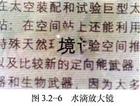 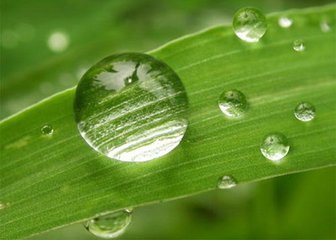 特点：1．放大镜成正立放大的虚像。
              2．像与物体位于凸透镜的同侧。
透过水滴看世界
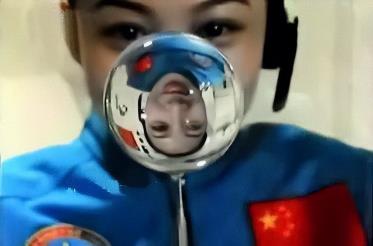 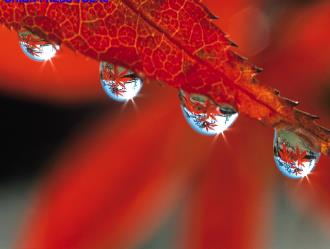 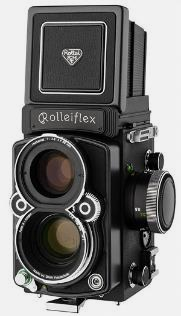 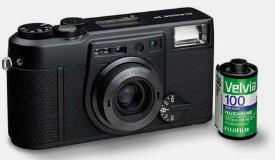 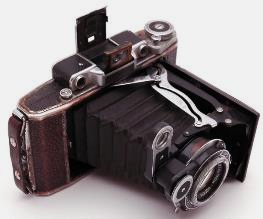 二、照相机
胶片照相机
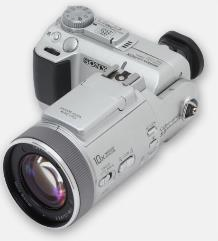 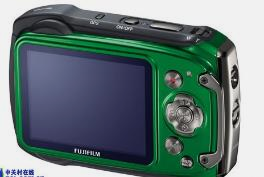 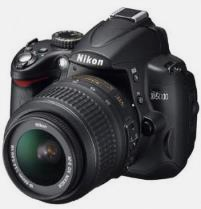 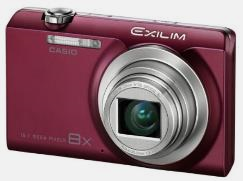 二、照相机
数码照相机
二、照相机
单反照相机
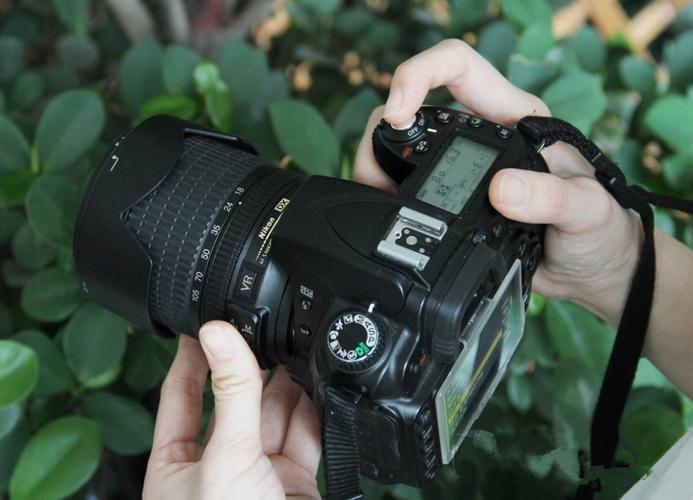 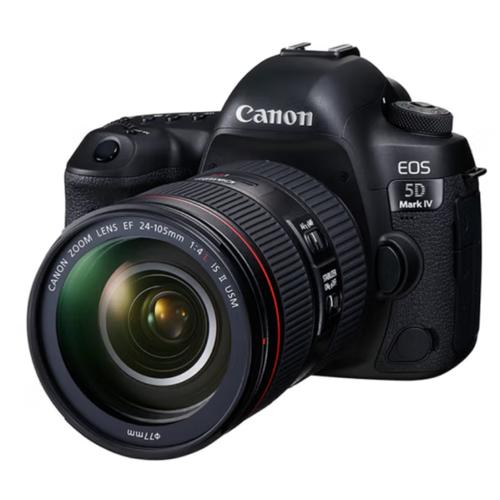 胶片
二、照相机
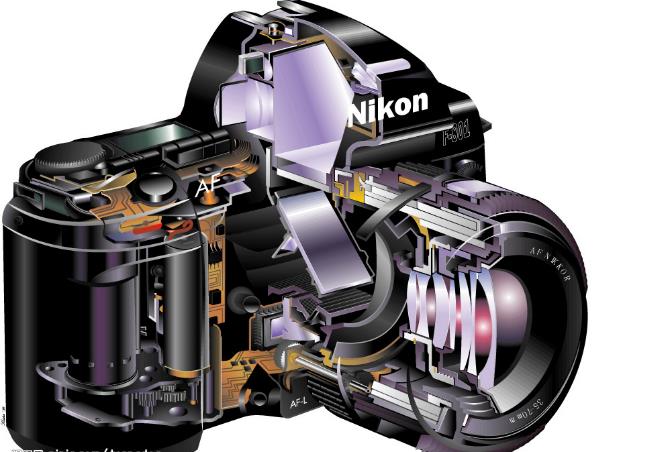 照相机主要构造
感光部件
调焦环
镜头
快门
暗箱
主要构造：1．镜头：相当于一个凸透镜。
                    2．胶片：相当于光屏。
二、照相机
影像的记录
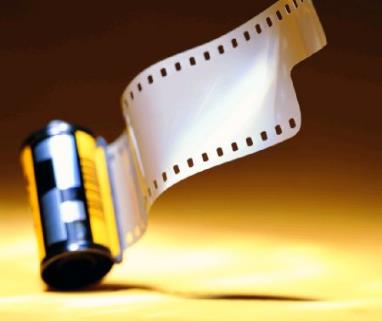 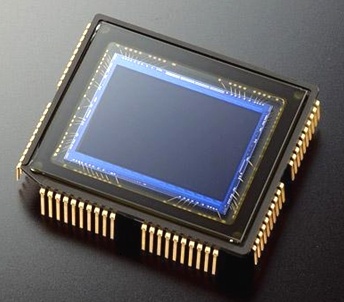 电荷耦合器件
胶片
传统相机使用胶卷储存信息，因为胶卷上涂着一层对光敏感的物质，它在曝光后发生化学变化，物体的像就被记录在胶卷上。
数码相机使用电荷耦合器件储存信息，电荷耦合器件可直接将光学信号转换为模拟电流信号，电流信号经过放大和模数转换，实现图像的获取、存储、传输、处理和复现。
二、照相机
早期的照相机
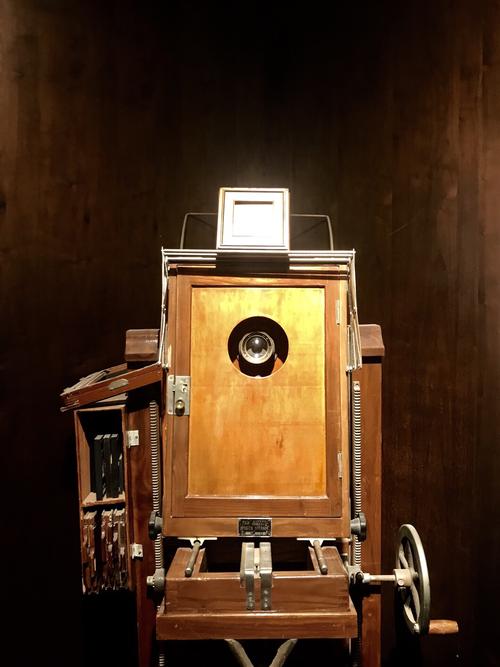 镜头【凸透镜】
胶片【光屏】
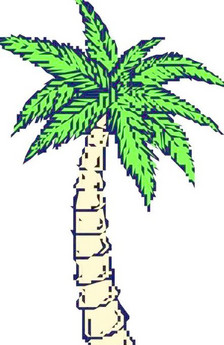 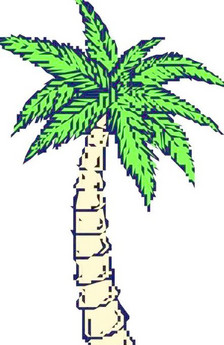 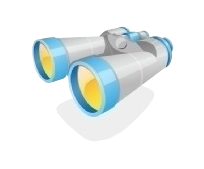 二、照相机
照相机成像原理
来自物体的光经过照相机镜头后，在“光屏”上会聚成被摄物体的像。
镜头【凸透镜】
胶片【光屏】
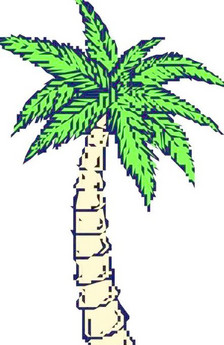 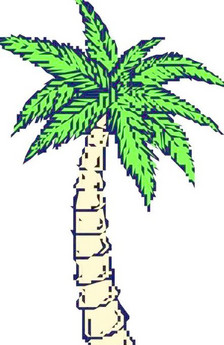 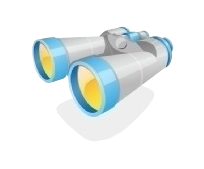 二、照相机
照相机成像原理
物距（u）
像距（v）
原理：物距大于像距
镜头【凸透镜】
胶片【光屏】
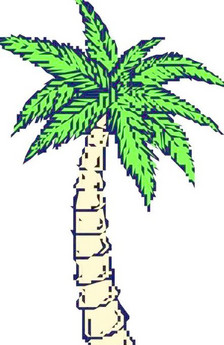 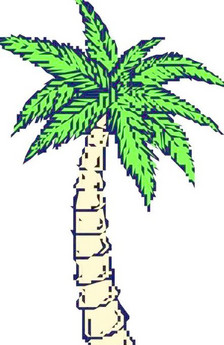 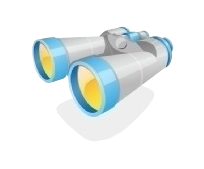 二、照相机
照相机成像特点
特点：
1．照相机成倒立、缩小的像。
2. 物距大于像距
3. 像与物体位于凸透镜的两侧。
倒立、缩小的像
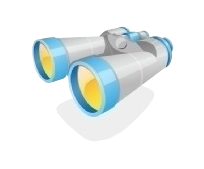 二、照相机
思考：怎样调节照相机使照片里的花大一些?
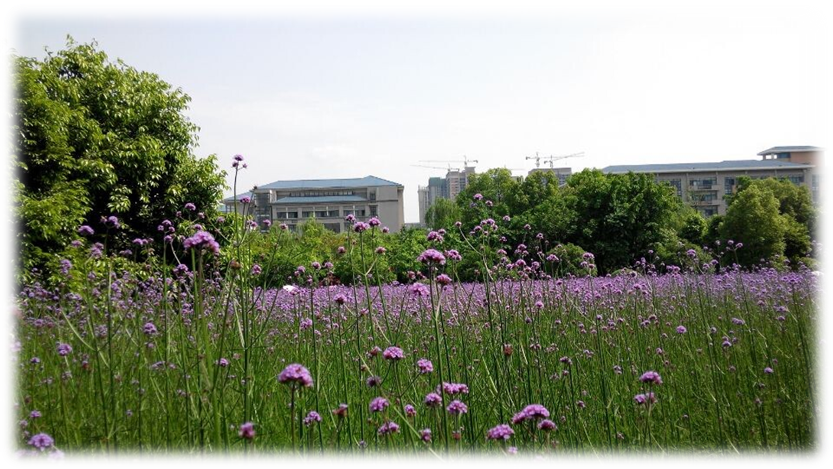 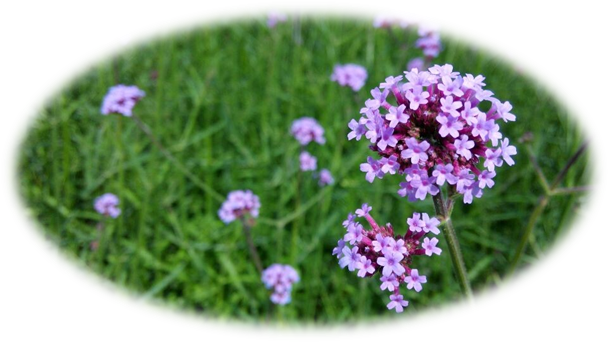 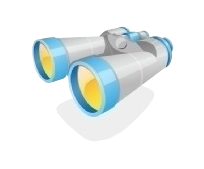 二、照相机
照相机成像大小调节方法
若想使底片上的像变大，应使相机靠近物体，同时使镜头远离底片（增大暗箱长度）。
即当物距变小时，像和像距都变大这一原理。
三、投影仪
幻灯机和投影仪
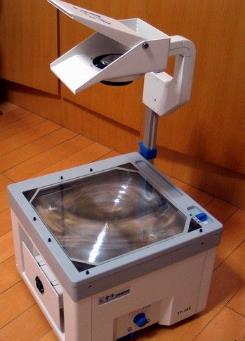 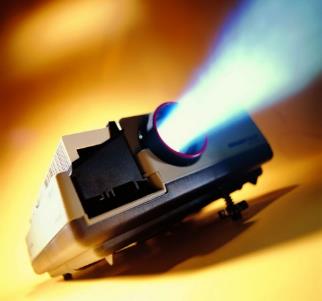 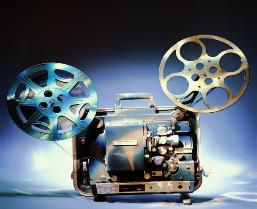 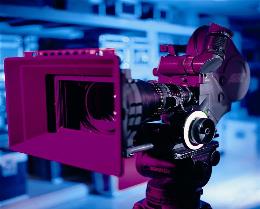 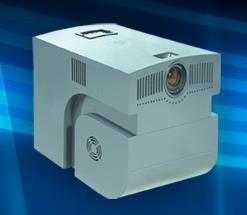 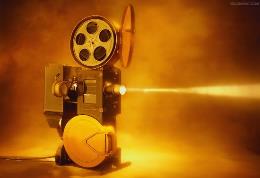 三、投影仪
电影放映机
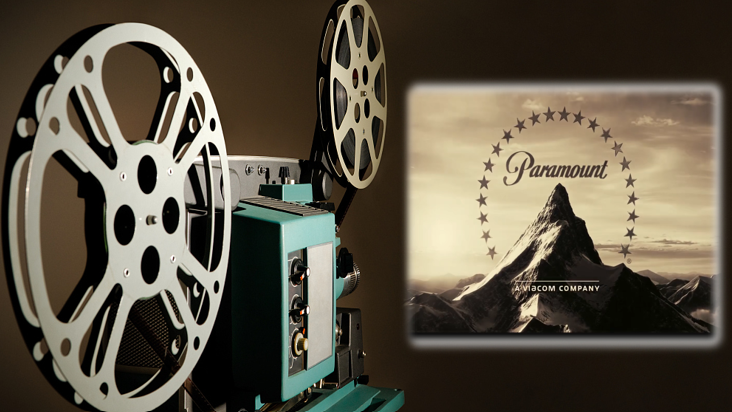 三、投影仪
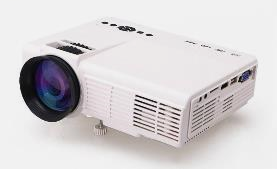 现代投影仪
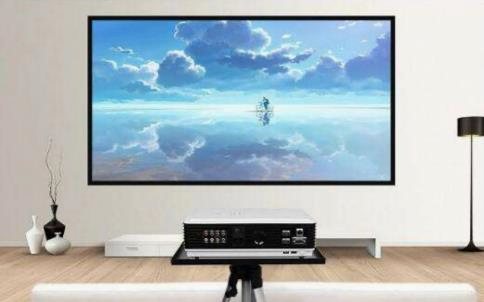 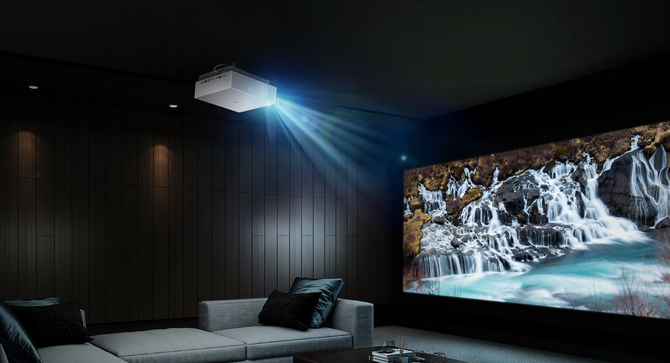 三、投影仪
投影仪的成像特点
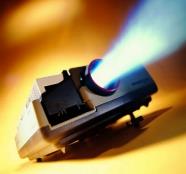 物距小于像距
倒立、放大
的像
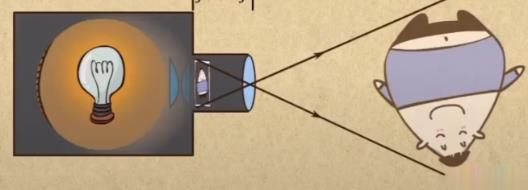 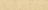 三、投影仪
投影仪的原理
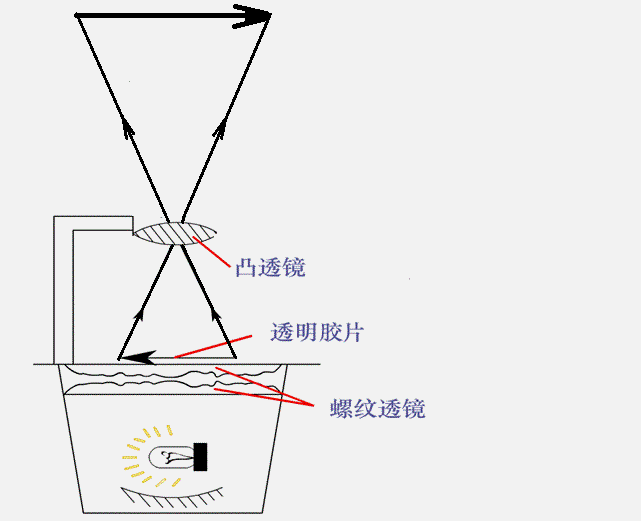 成倒立、
放大的像
凸透镜
透明胶片
螺纹透镜
三、投影仪
投影仪的原理
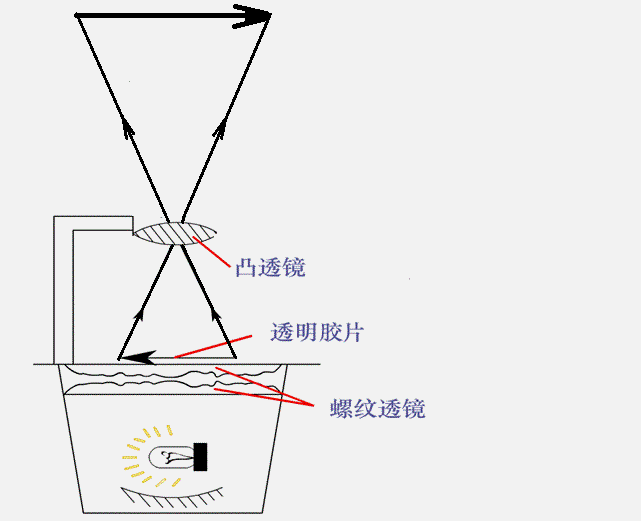 凸透镜
透明胶片
螺纹透镜
屏幕
平面镜
镜头
投影片
三、投影仪
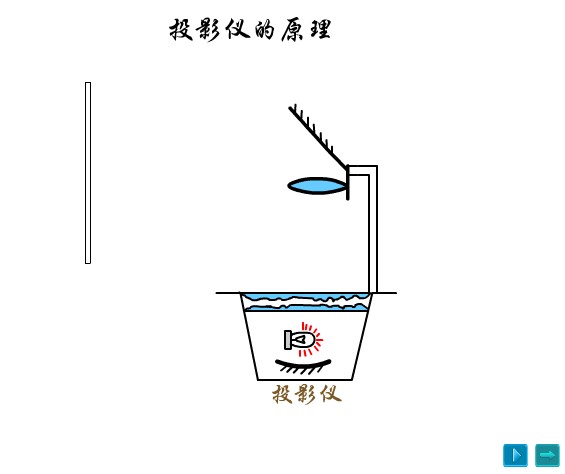 主要构造
1.镜头：凸透镜
2.屏幕：相当于光屏
3.投影片：用来成像的物体
4.平面镜：[反光镜]用来改变光路
屏幕
平面镜
镜头
投影片
三、投影仪
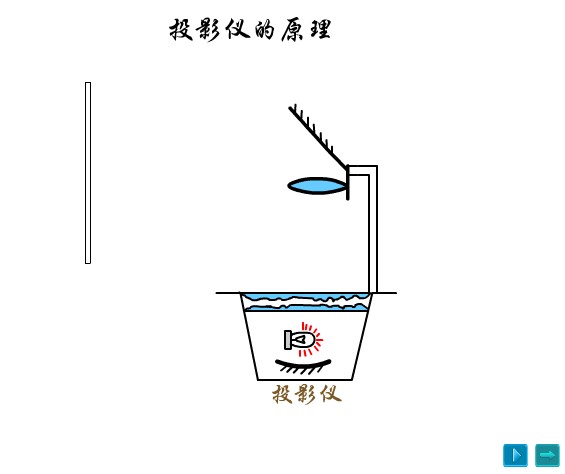 特点：
1．投影仪（或幻灯机）成倒立、放大的像。
2. 物距小于像距
3．像与物体位于凸透镜的两侧。
天花板
三、投影仪
倒立放大的实像
B'
A'
要将图片放大并投影怎么办？
屏幕
凸透镜
物体离凸透镜很近
B
A
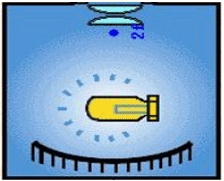 投影仪
天花板
三、投影仪
B'
要使像呈现在屏幕上怎么办？
改变光的传播方向
屏幕
A'
B
A
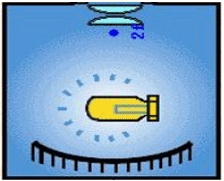 三、投影仪
天花板
A'
要使像看起来是正的怎么办？
屏幕
B'
物体倒放
A
B
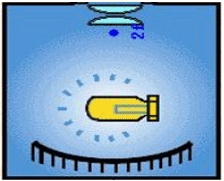 四、实像与虚像
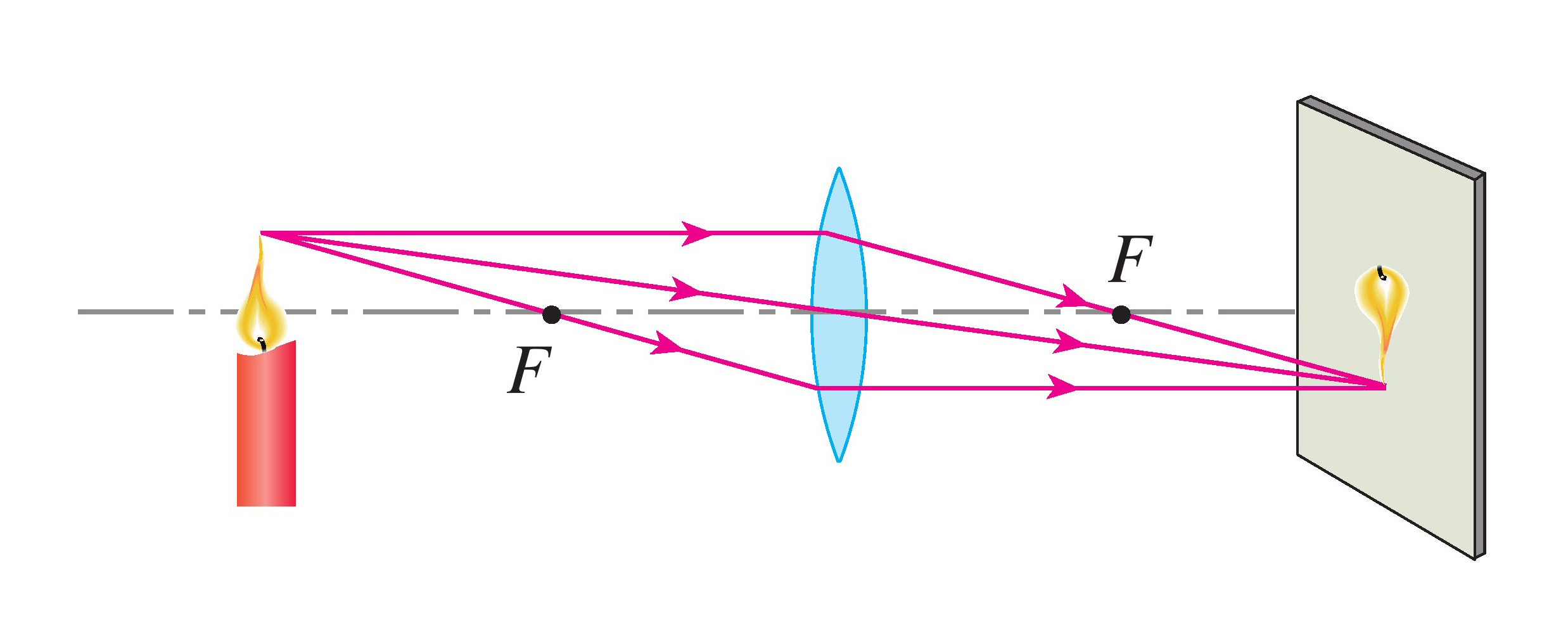 实像：
   1.由实际光线会聚而成的；
   2.在光屏上能接收到；
   3.实像都是倒立的；
成实像：
  1.小孔成像；  2.照相机；  3.投影仪；
四、实像与虚像
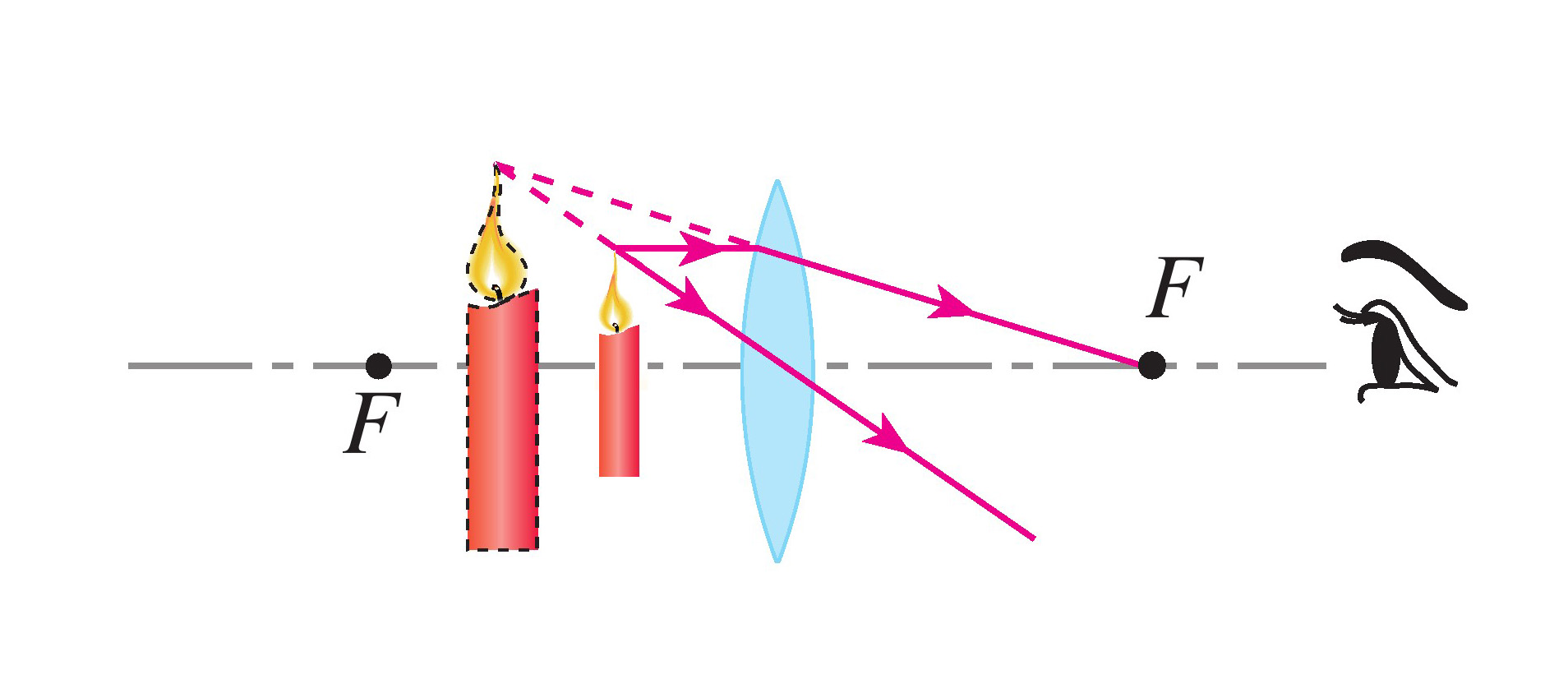 虚像：
   1.由实际光线的反向延长线会聚而成；
   2.在光屏上不能接收到；
   3.虚像都是正立的；
成虚像：
1.平面镜成像（反射）；  2.海市蜃楼（折射）；          3.放大镜；
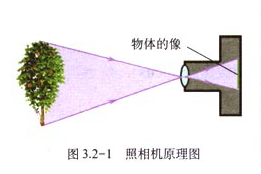 B‘
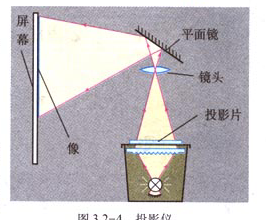 A
B’
A’
A‘
A
B
B
四、实像与虚像
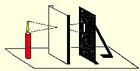 小孔成像
照相机的像
投影仪的像
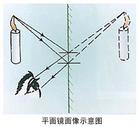 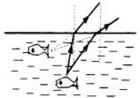 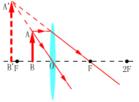 平面镜成像
“眼睛受骗”
放大镜的像
倒立
缩小
实像
倒立
放大
实像
正立
放大
虚像
五、课堂小结
照相机：利用凸透镜能成______、______、______。
投影仪：利用凸透镜能成______、______、______。
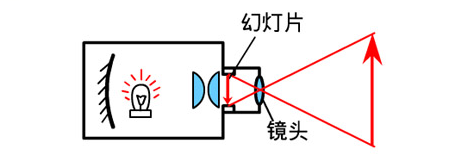 放大镜：利用凸透镜能成_____、_____、_____。
六、巩固练习
1、如图所示，照相机的镜头相当于一个________，胶片相当于______，物距_____像距，来自物体的光经过镜头会聚在胶片上形成一个              (选填“倒立”或“正立”)、            (选填“放大”或“缩小”)的像，物和像在凸透镜的______(选填“同侧”或“两侧”)若使像大一些，则物体离镜头应该　　一些，胶片离镜头应该______一些(均选填“远”或“近”)。
凸透镜
大于
光屏
倒立
缩小
两侧
近
远
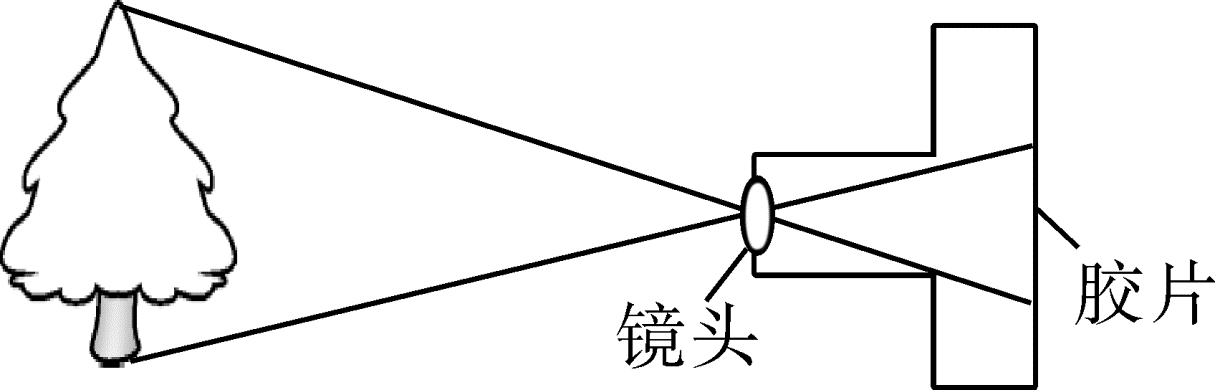 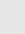 六、巩固练习
2、如图所示，投影仪的镜头相当于一个______，屏幕就是______，物体到镜头的距离____光屏到镜头的距离，在屏幕上形成一个          (选填“倒立”或“正立”)                    (选填“放大”或“缩小”)的像。物和像在凸透镜的_____(选填“同侧”或“两侧”)
凸透镜
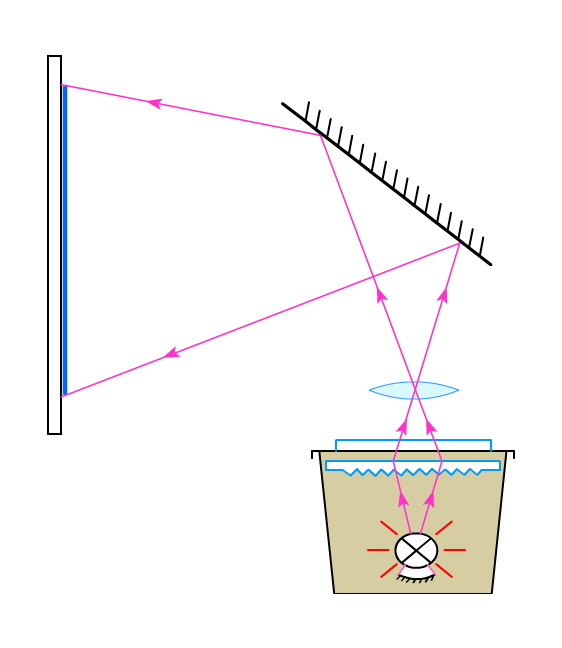 小于
光屏
倒立
放大
两侧
六、巩固练习
3、清晨，小草的露珠下面的叶脉看起来比较大，这时露珠相当于______镜，形成了放大的____像，这属于光的_____射现象。
放大
折
虚
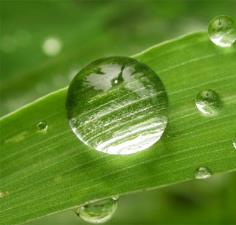 六、巩固练习
4、下列说法中正确的是（        ）
A．实像和虚像都能显示在光屏上
B．实像和虚像都不能显示在光屏上
C．虚像能用眼睛看到，但不能显示在光屏上
D．实像能用眼睛看到，但不能显示在光屏上
C
六、巩固练习
5、凸透镜是许多光学仪器的重要元件，可以呈现不同的像。
应用凸透镜，在照相机中成_______、_______立的_______像；
通过投影仪成_______、________立的_______像；
用凸透镜做成放大镜时，成______、_____立的_______像。
倒
实
缩小
实
放大
倒
放大
虚
正
六、巩固练习
6、手持一个凸透镜，在室内的白墙和窗户之间移动（离墙近些），在墙上能看到什么？这个现象启发我们，阴天怎样估测凸透镜的焦距？为使估测结果更准确，操作时应注意什么？
答：在墙上能看到一个倒立、缩小的实像； 
将凸透镜靠近书本上的字，并看到正立、放大的虚像后，将凸透镜逐渐远离书本，直到刚好看不到虚像，测出此时书本到透镜中心的距离，这个距离就是该透镜的焦距。
六、巩固练习
7、老师在使用投影仪时，发现胶片在屏幕上的投影太小了，致使后面的同学看不清楚，要使屏幕上的投影更大些，还要清晰。下列做法正确的是（       ）
   A.将镜头靠近胶片，屏幕离投影仪近一些
   B.将镜头靠近胶片，屏幕离投影仪远一些
   C.将镜头远离胶片，屏幕离投影仪近一些
   D.将镜头远离胶片，屏幕离投影仪远一些
B
六、巩固练习
8、一次，小明在家写作业时在书桌的玻璃台板上面滴了一滴水，透过水滴看下去，他发现压在台板下面的字变大了。这是由于此时的水滴相当于一个            ，图片上的文字经过水滴折射后成一个放大的          (选填“实”或“虚”)像。
放大镜
虚
六、巩固练习
8、小明同学把照相机、投影仪和放大镜成像情况进行了比较后，他认为这三种仪器所成的像具有如下特点，其中错误的是（       ）
  A. 实像都和物体分别居于透镜两侧
  B. 虚像都和物体在透镜的同一侧
  C. 实像都是倒立的，虚像都是正立的
  D. 虚像都是放大的，实像都是缩小的
D
六、巩固练习
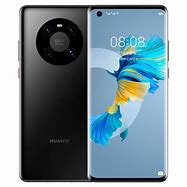 9、如图所示是一款具有照相功能的手机，它的镜头相当于一个______透镜，通过镜头所成的像是_______立、______ (填“放大”或“缩小”) 、______像(填“实”或“虚”)。
凸
倒
缩小
实
六、巩固练习
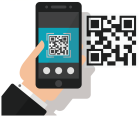 10、二维码在现代生活中随处可见。我们能看见二维码是由于光在二维码图案上发生了________(填“反”或“折”)射；用手机扫描二维码时，手机的镜头相当于________镜，二维码图案通过手机镜头成________(填“实”或“虚”)像。
反
凸透
实
如图所示是时下流行用自拍杆拍照的情景，与直接拿手机自拍相比，使用自拍杆增大了________(填“物距”或“像距”)。
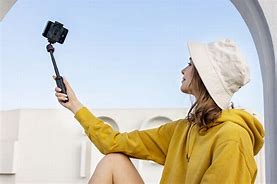 物距
甲
C
A
B
D
六、巩固练习
11、如图甲所示是投影片上的小旗形状，通过投影仪在屏幕上显示的小旗形状是             （          ）
C
12、投影仪直接把像水平投到屏幕上，要使屏幕上的像大一些，应将投影仪           （选填“远离”或“靠近”）屏幕，并将投影片与镜头的距 离           （选填“增大”或“缩小”） 。
远离
缩小
六、巩固练习
13、下列不属于透镜在日常生活中应用的是（      ）
          A．照相机                  B．放大镜   
          C．投影仪                    D．潜望镜
D
14、如图所示，S′是物体S经过凸透镜所成的像，那么此图表示什么的成像示意图（      ） 
  A．照相机 　　B．放大镜
  C．幻灯机　 　D．投影仪
B
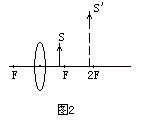 六、巩固练习
15、用圆形的鱼缸或透明的罐头瓶养鱼，从侧面观赏缸内的鱼，你看到的那条鱼是（     ）
  A．实物 　　　　　　　　　　   　
  B．等大的实像 
  C．放大的实像　　　　　　　　     
  D．放大的虚像
D